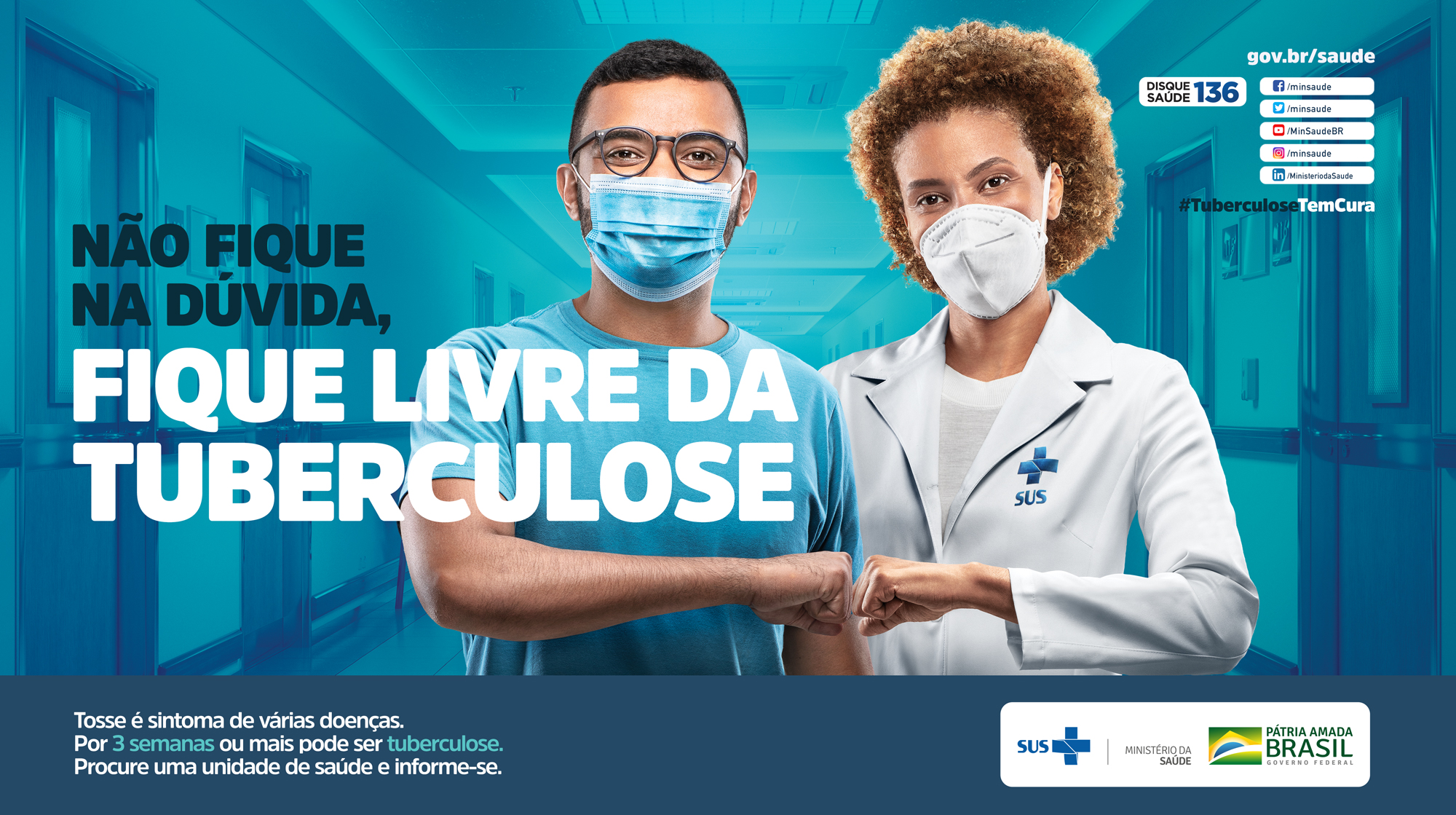 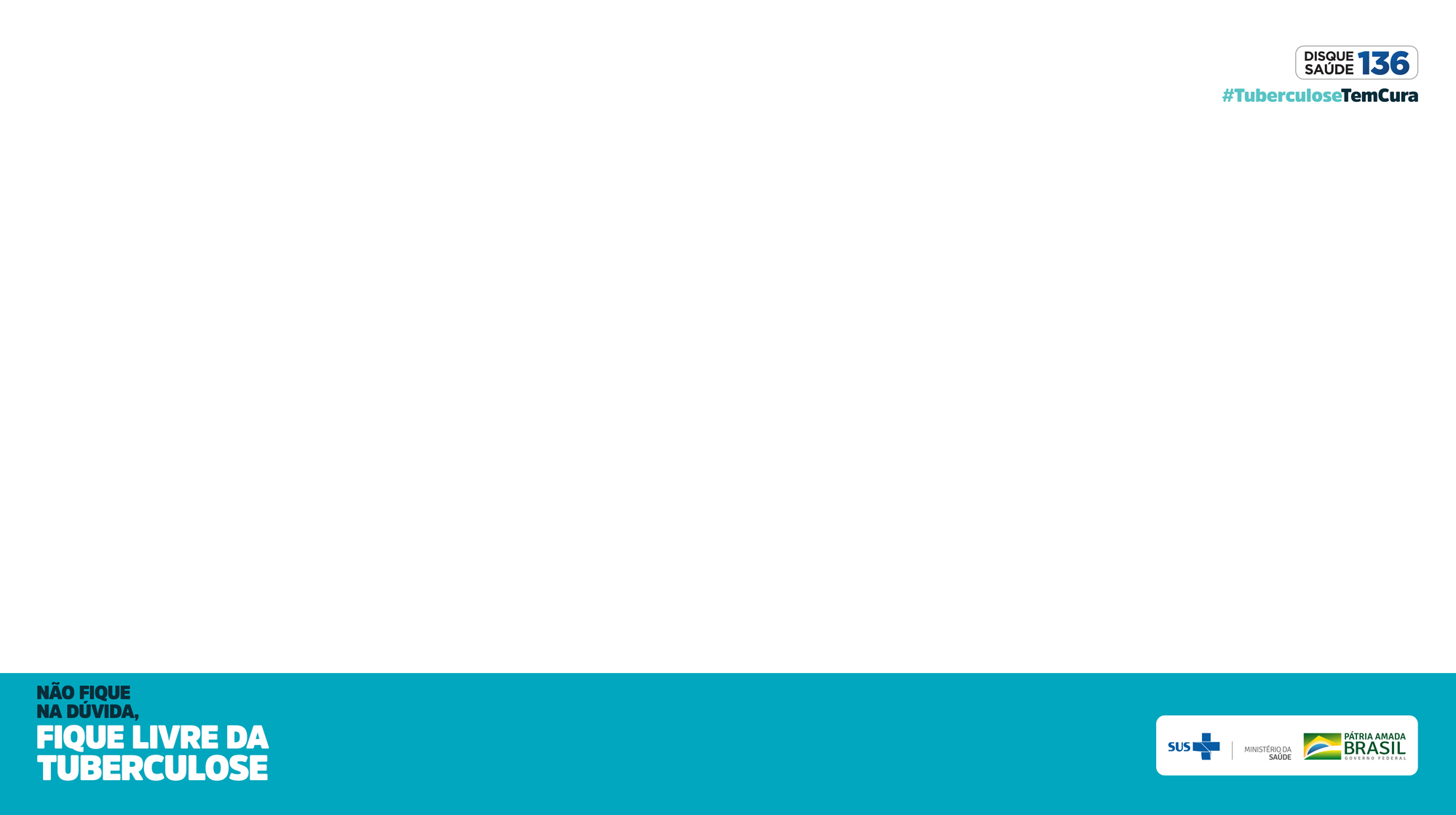 Rifampicina + Isoniazida 300/150mg (2x1 Dose Plena)
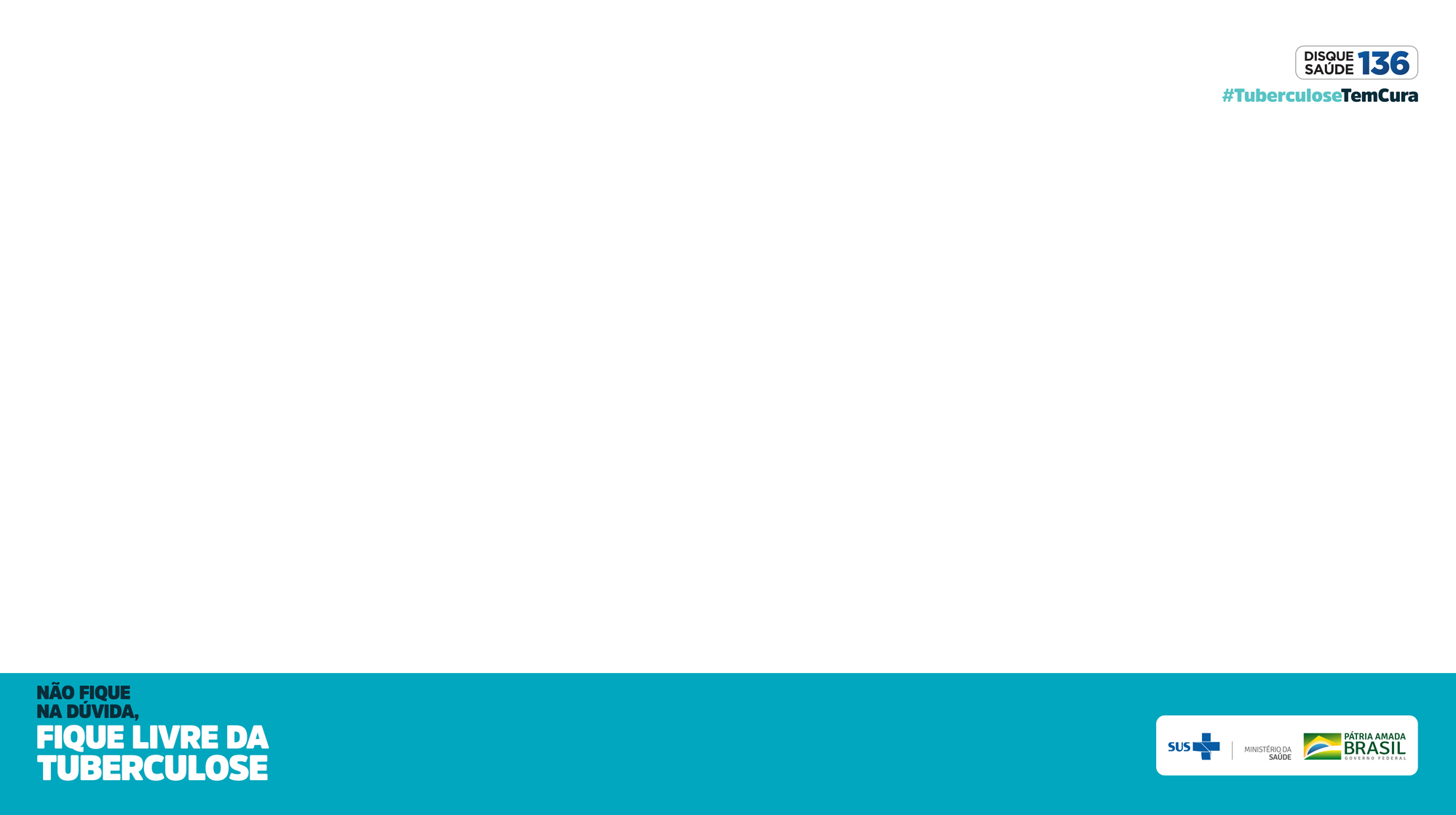 2x1 Dose Plena
Fabricante: Farmanguinhos/FIOCRUZ

Prazo de Validade: 24 meses

Incorporado no SUS por meio da Portaria nº 30, de 28 de Agosto de 2018

Faz parte do Anexo II da Relação Nacional de Medicamento Essenciais – RENAME
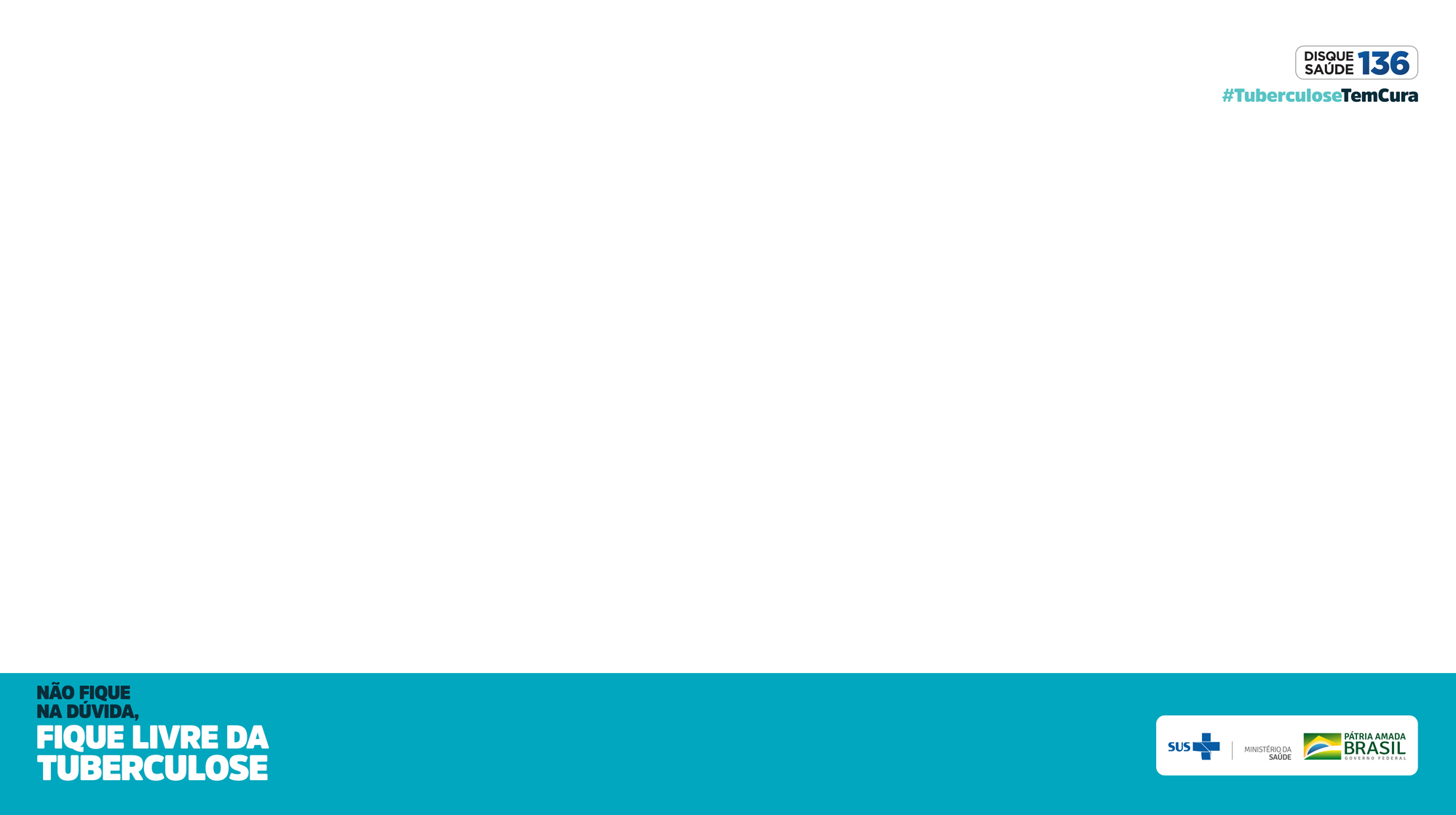 2x1 Dose Plena
Ofício nº 104/2021/CGDR/.DCCI/SVS/MS-  Informações sobre a disponibilidade do medicamento
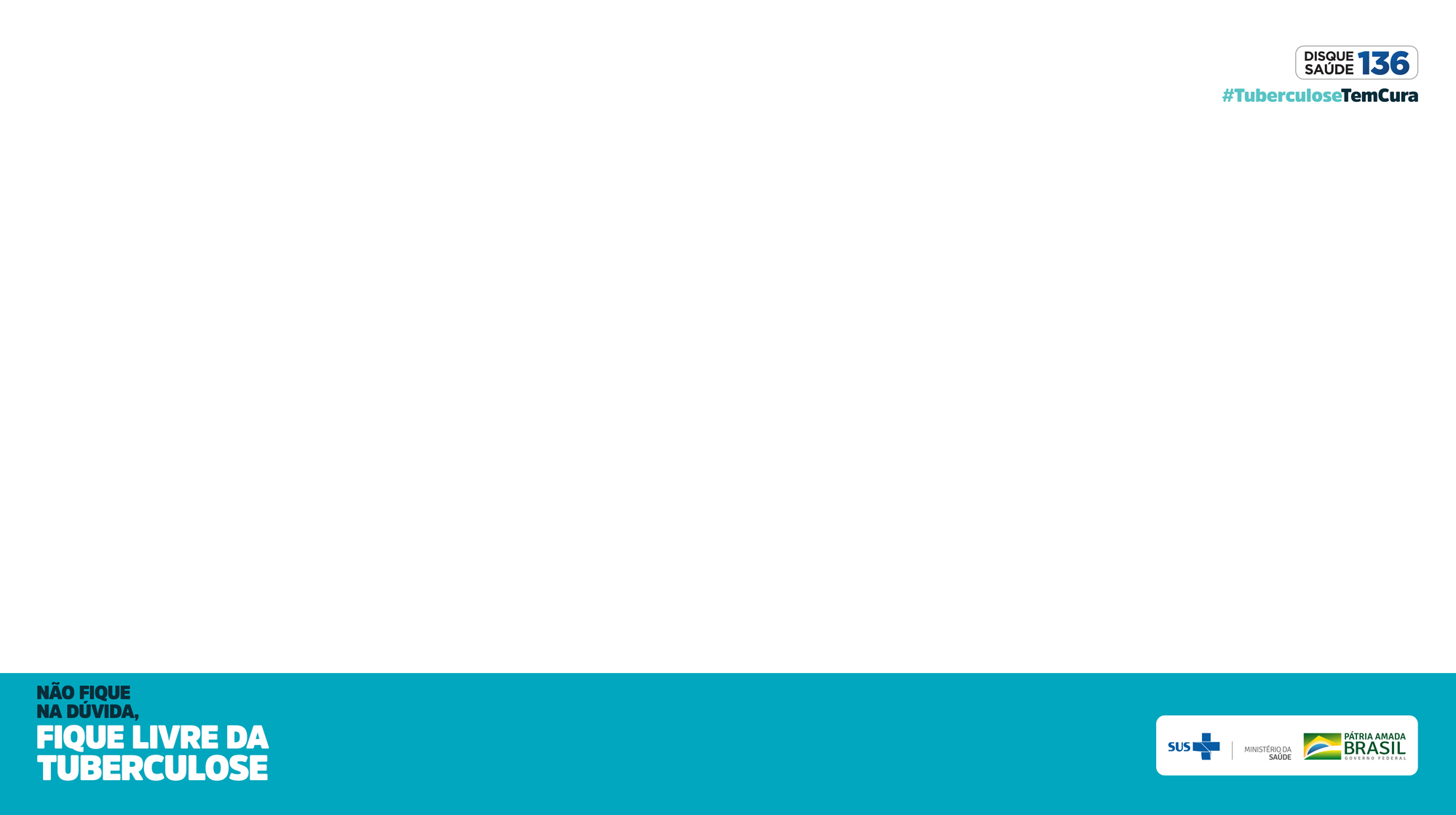 2x1 Dose Plena -  Esquema de Tratamento
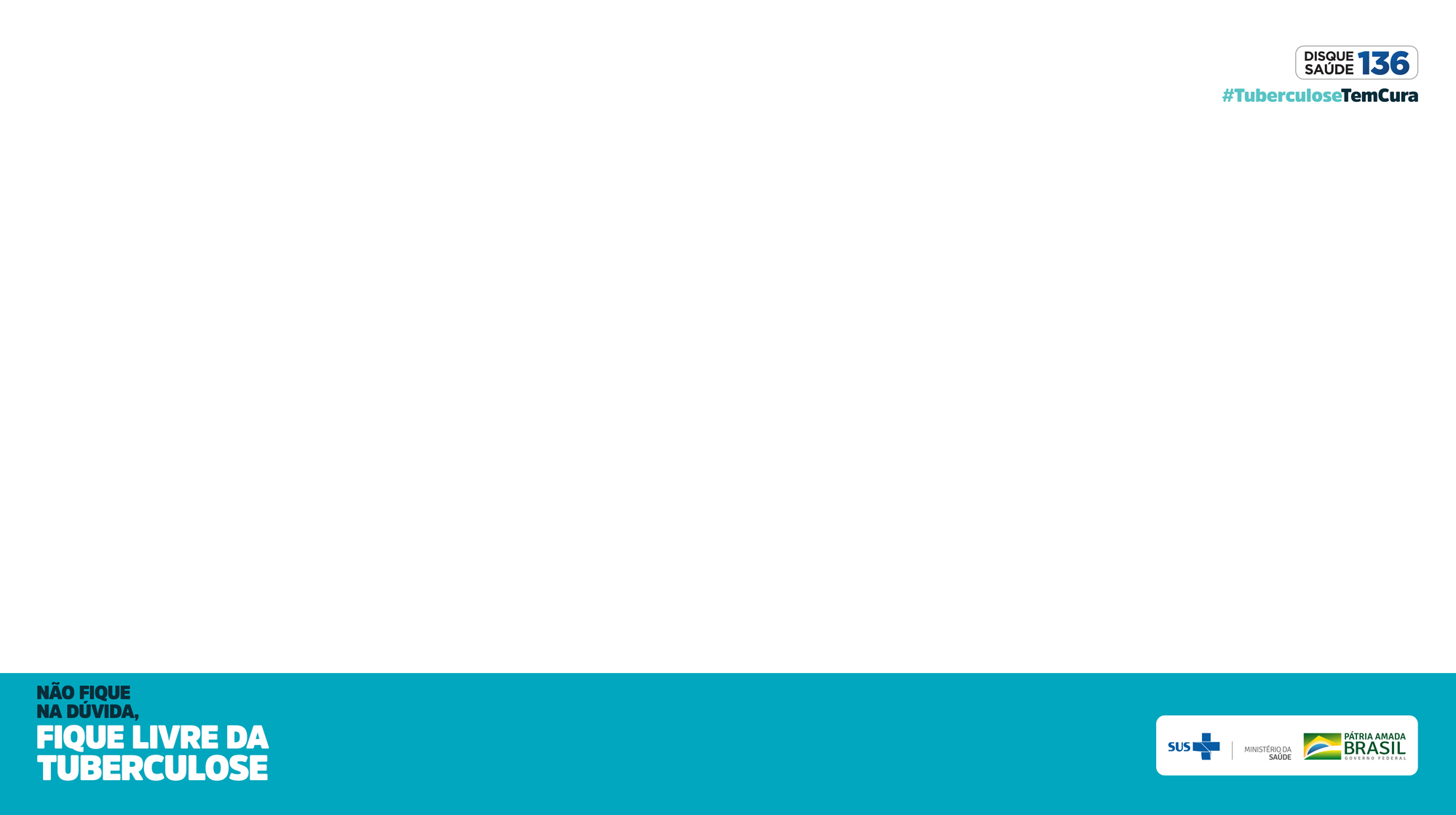 2x1 Dose Plena
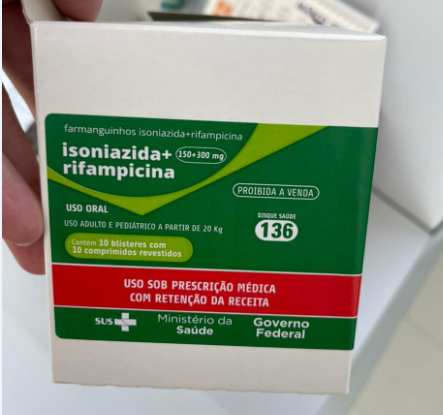 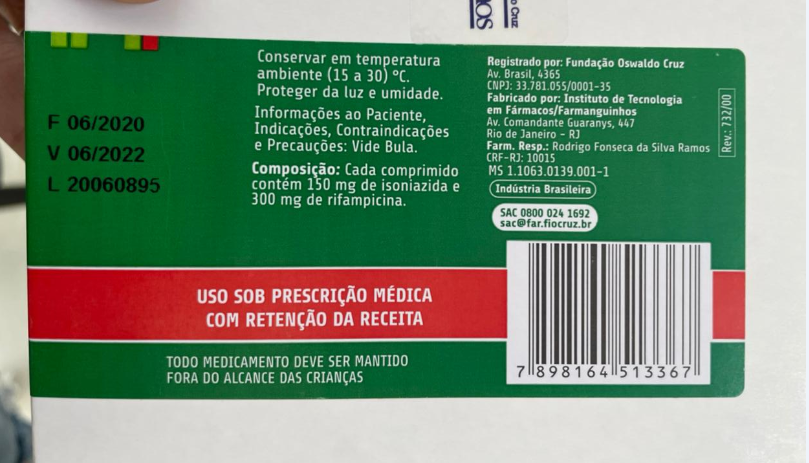 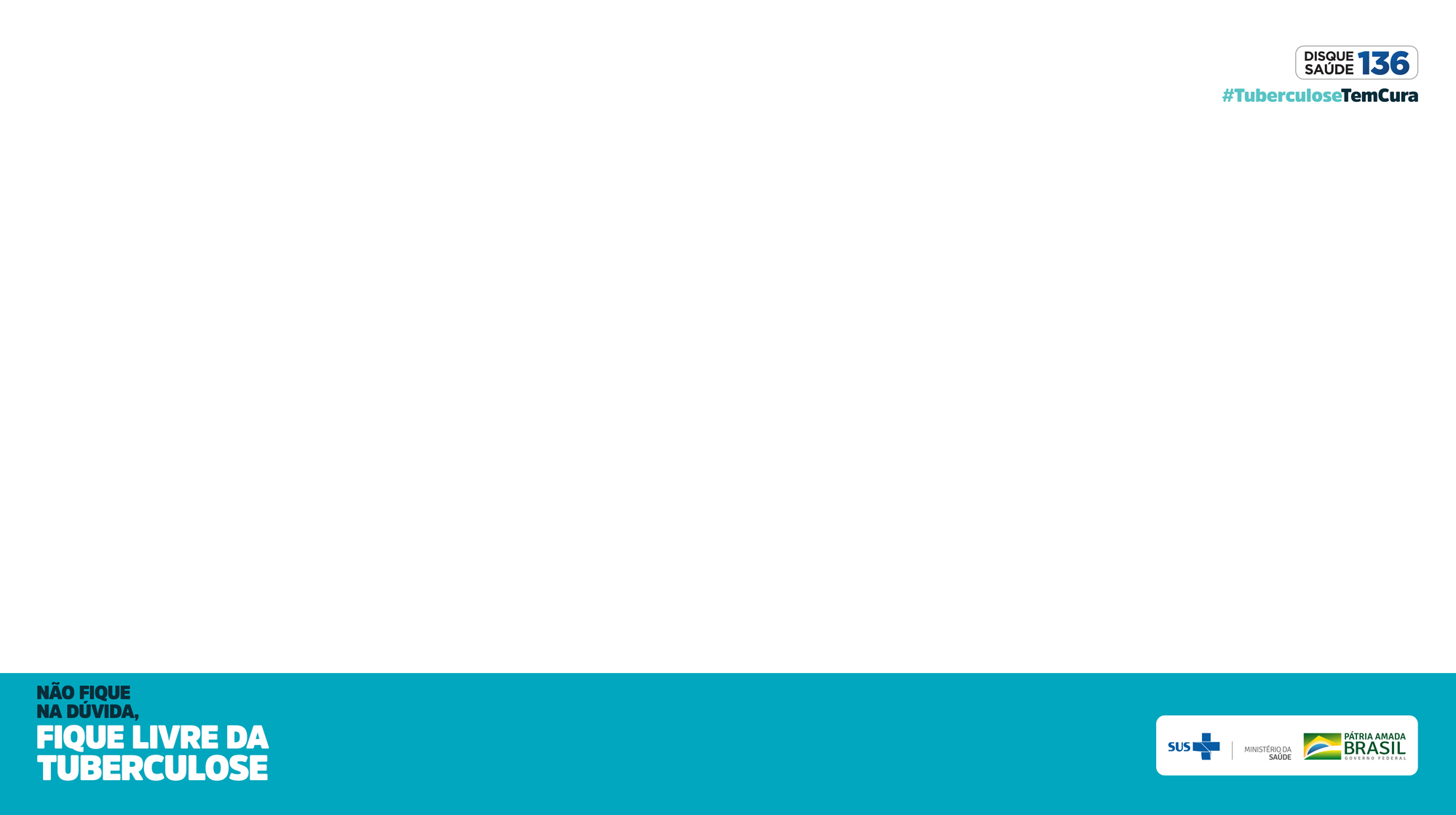 2x1 Dose Plena
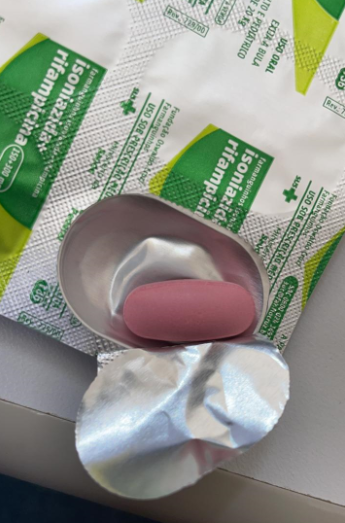 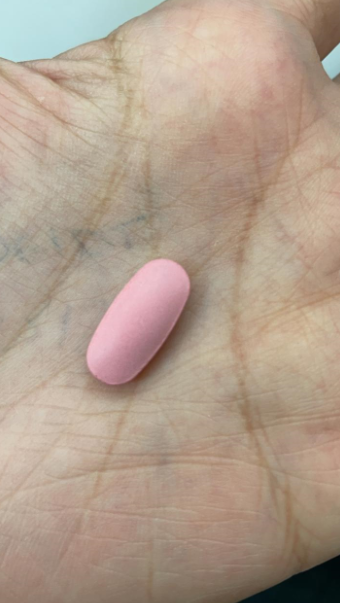 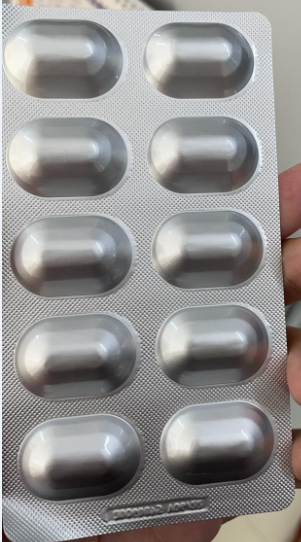 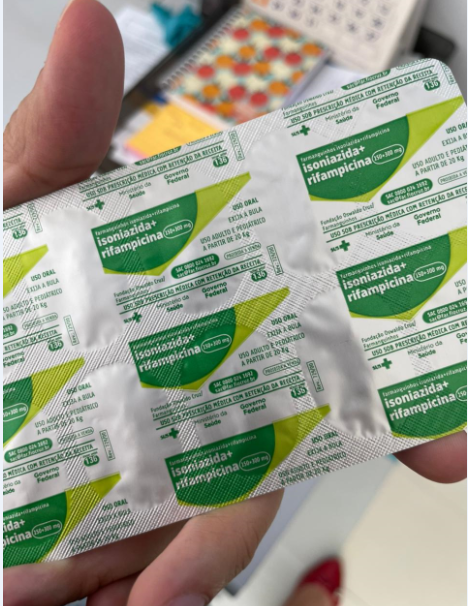 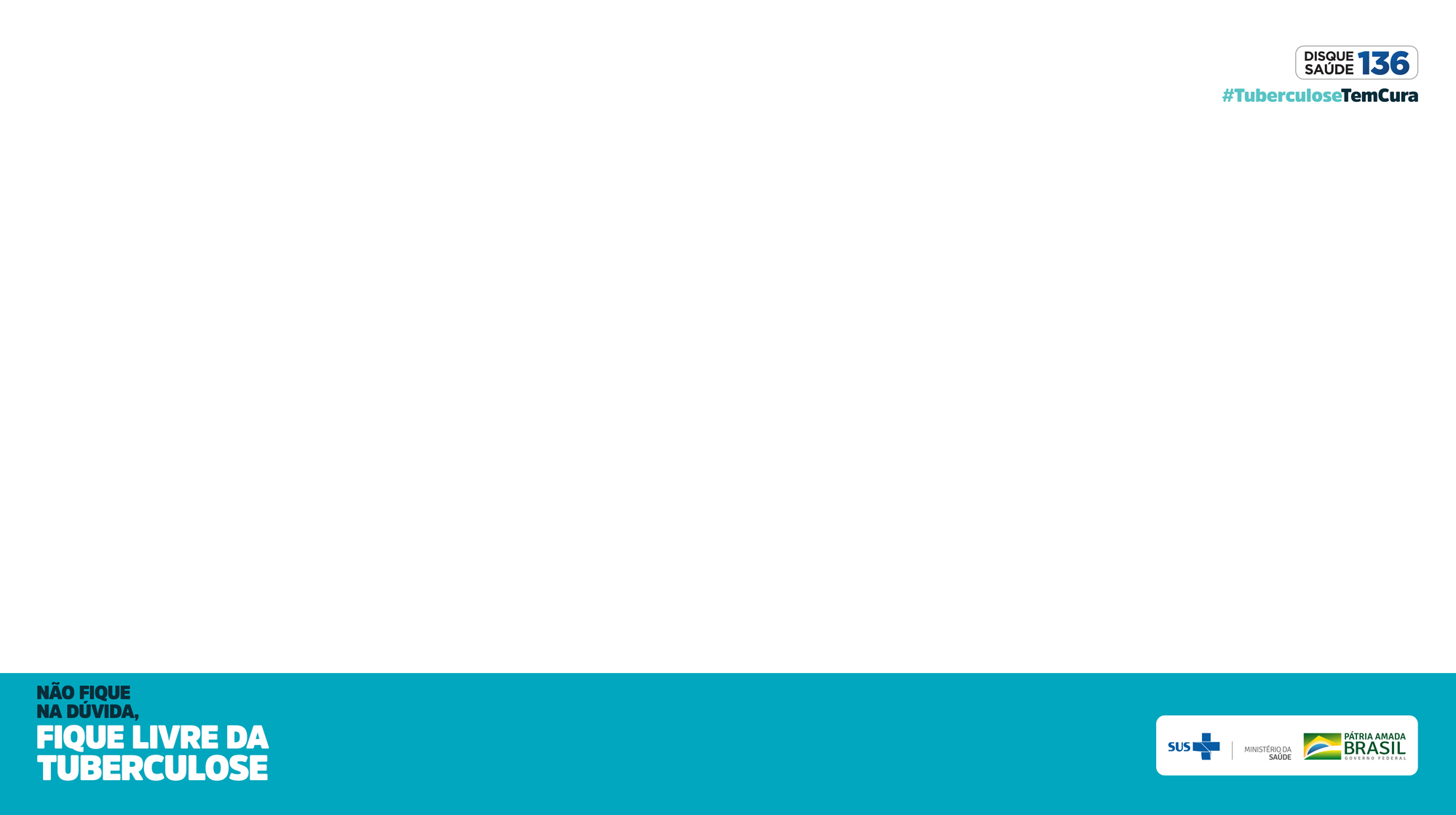 Comparação dos Blisters
2x1 Meia Dose (150/75mg)
2x1 Dose Plena (300/150mg)
RHZE (4x1)
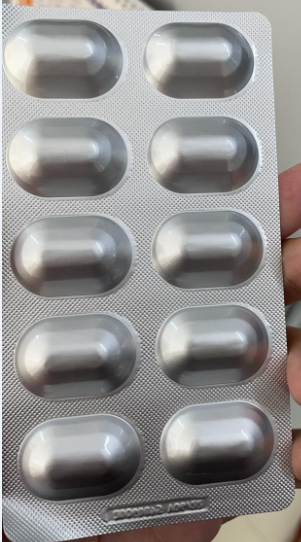 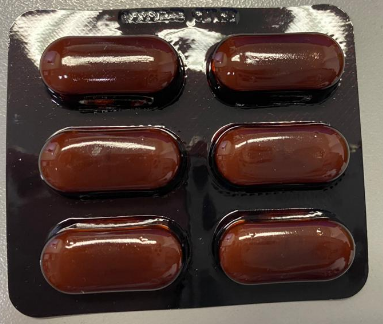 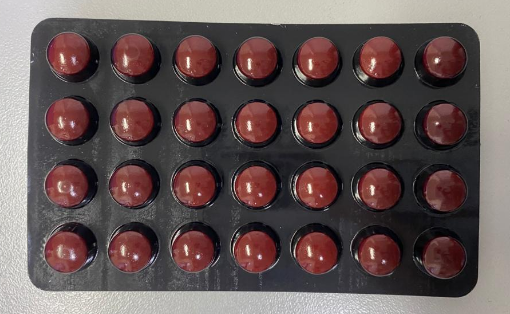 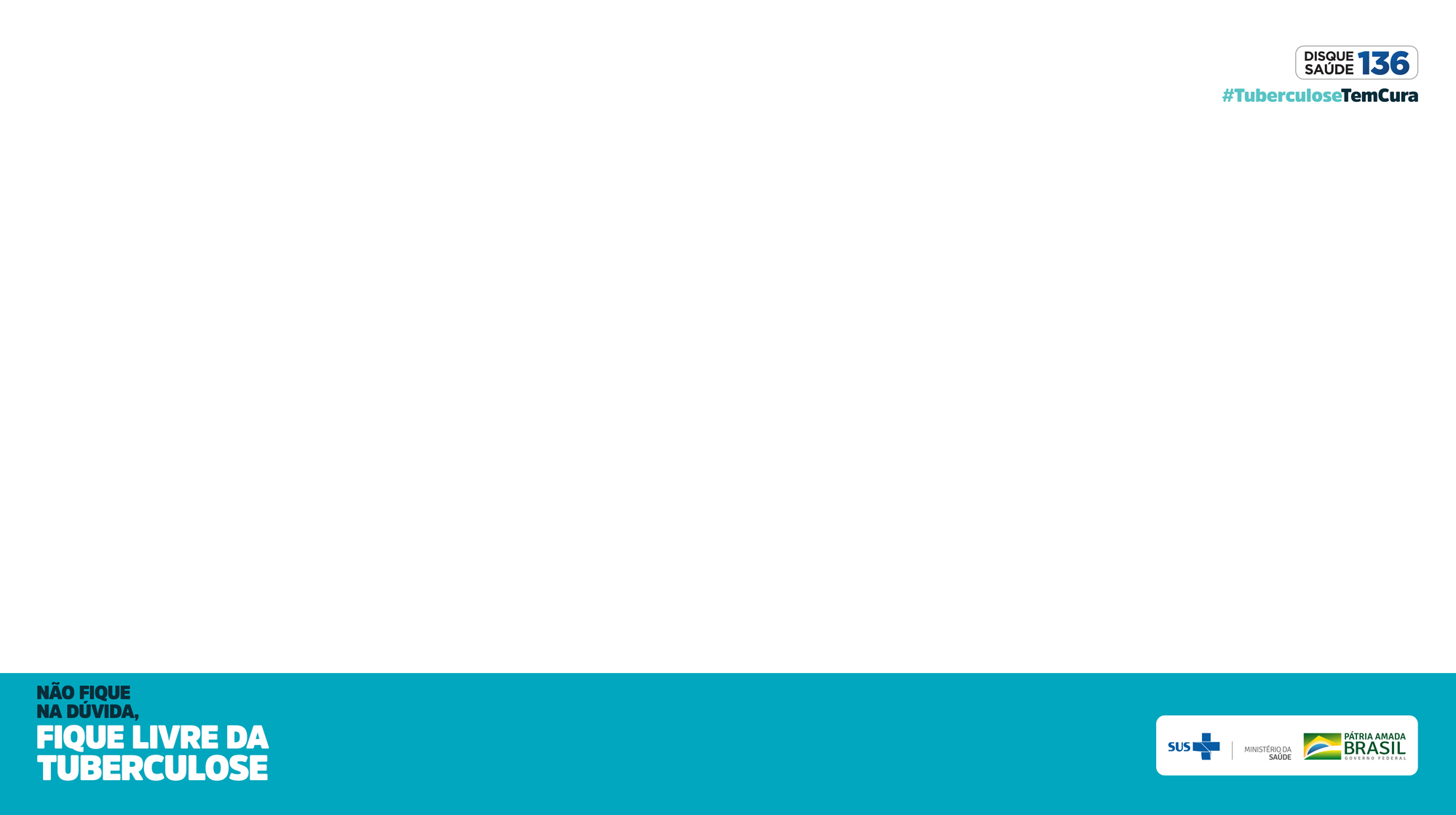 Comparação do Verso dos Blisters
2x1 Dose Plena (300/150mg)
2x1 Meia Dose (150/75mg)
RHZE (4x1)
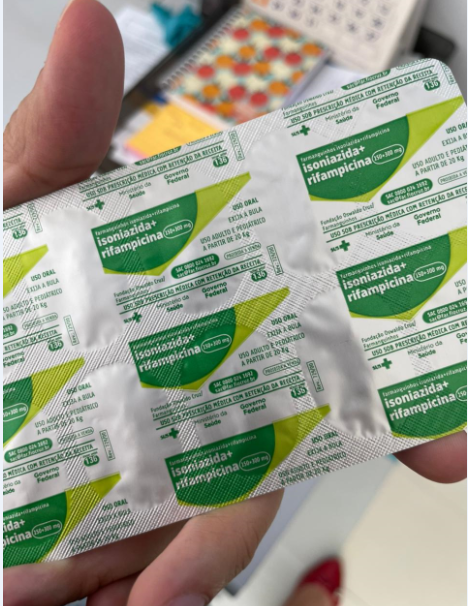 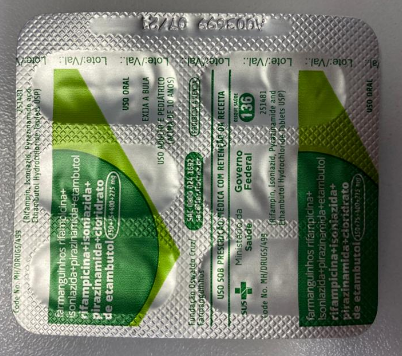 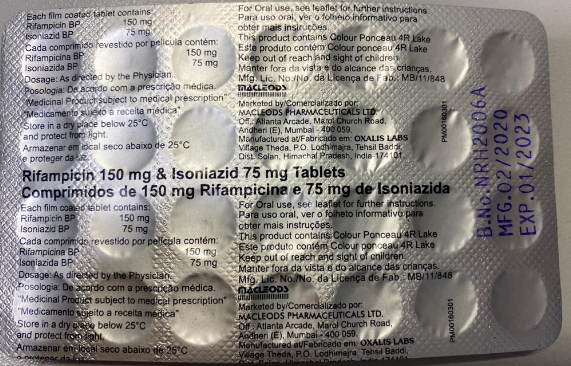 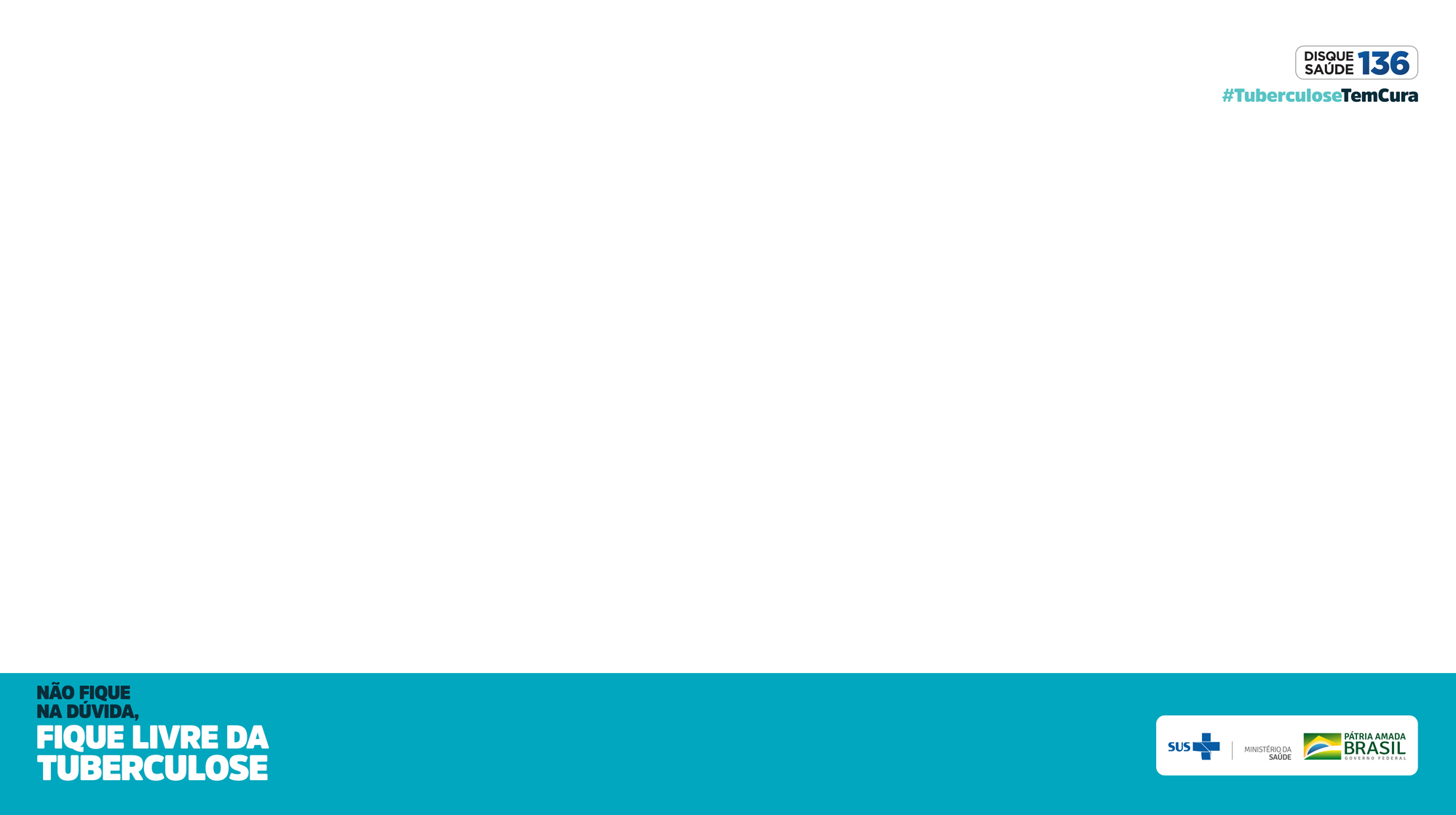 Comparação das Caixas
2x1 Meia Dose (150/75mg)
2x1 Dose Plena (300/150mg)
RHZE (4x1)
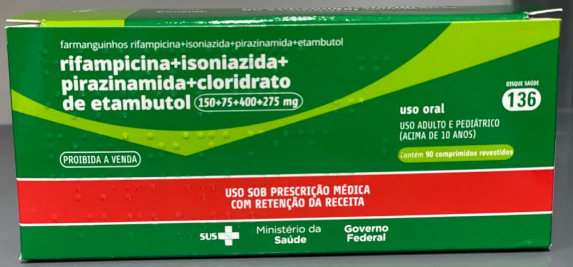 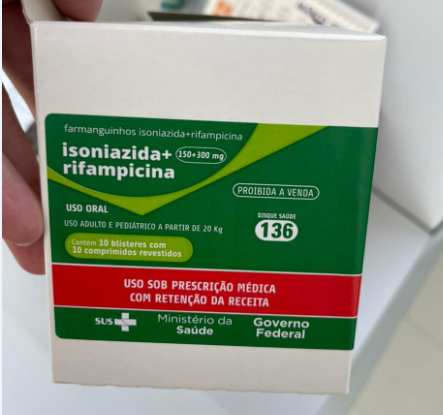 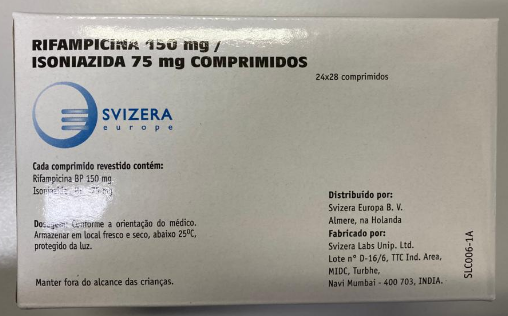 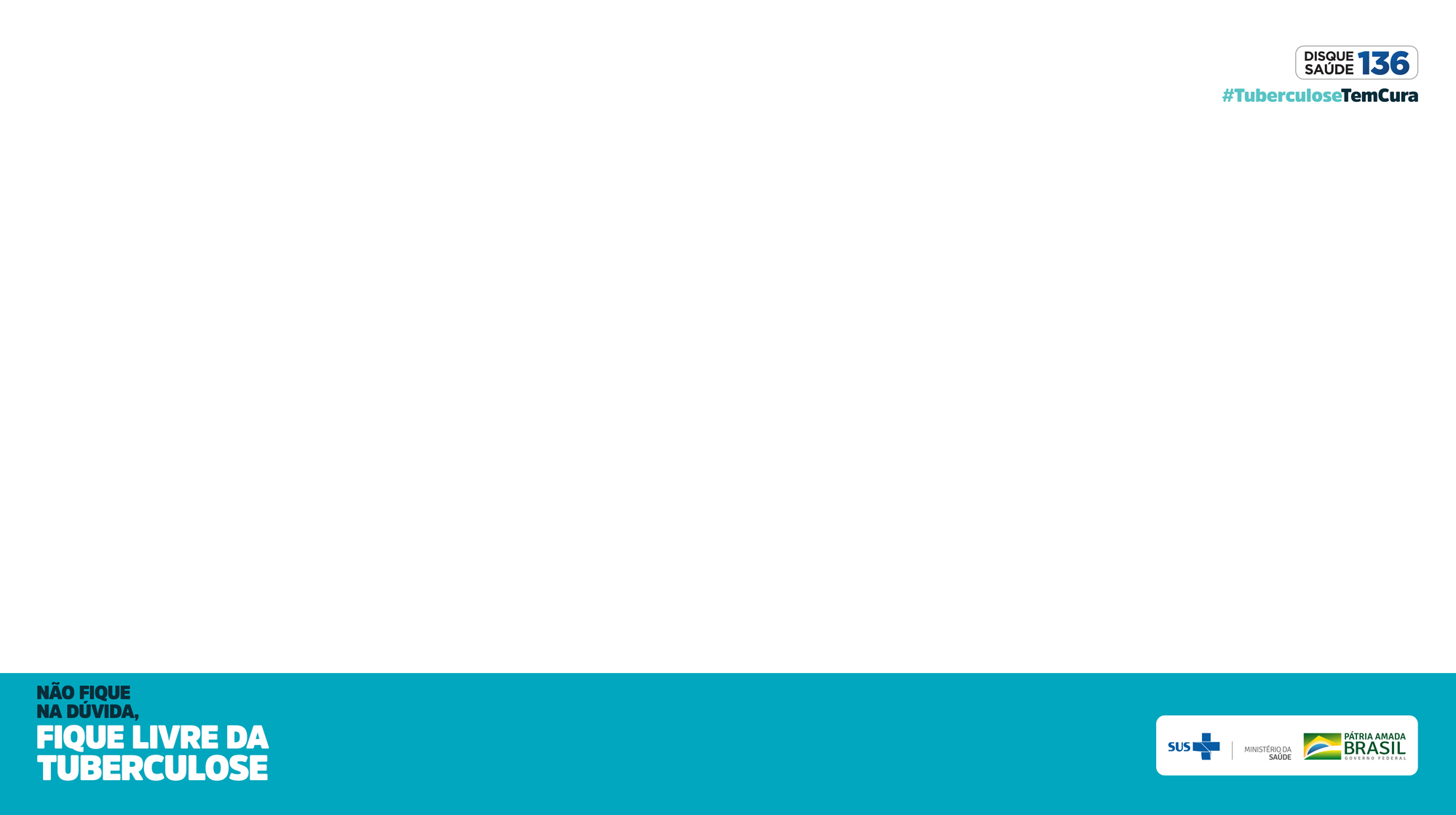 2x1 Dose Plena -  Bula
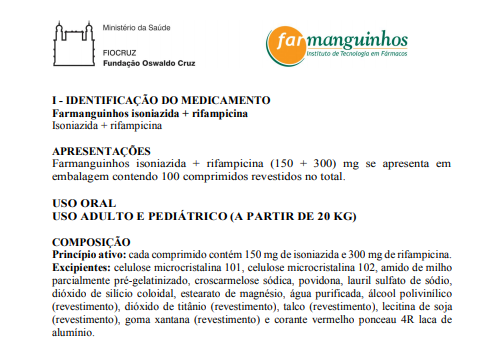 Disponível no Bulário Eletrônico da Anvisa

https://consultas.anvisa.gov.br/#/bulario/q/?nomeProduto=Farmanguinhos%20Isoniazida%2BRifampicina
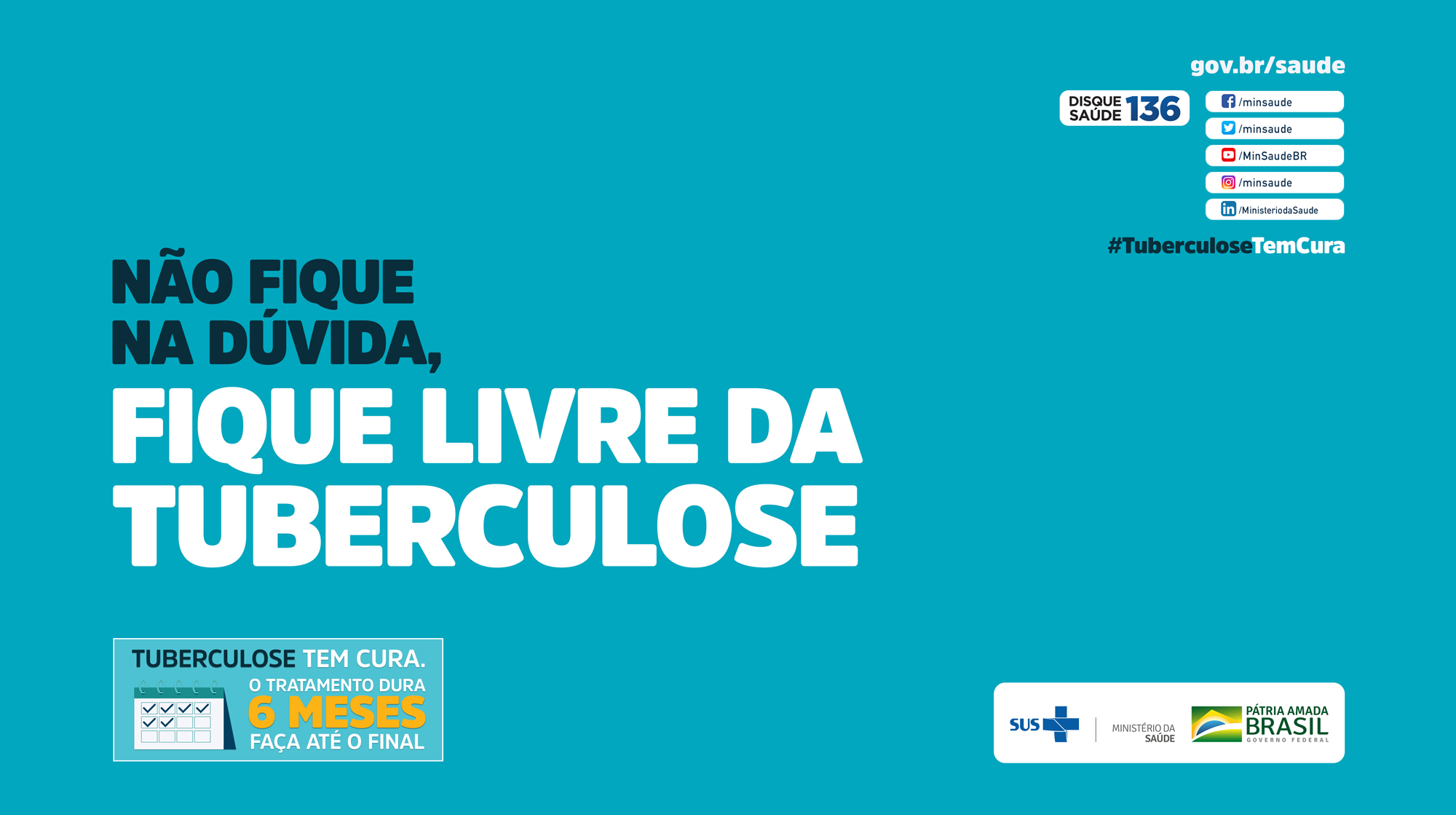